CARLO V E LA RIFORMA PROTESTANTE
Molti avvenimenti segnarono il conflitto tra l’imperatore Carlo V e la nuova chiesa protestante:
-  31 ottobre 1517: Martin Lutero affigge le “95 tesi” alla porta della cattedrale di Wittemberg;
- 1518: Martin Lutero incontra il cardinale Caetano, che gli chiede di ritrattare le tesi, ma lui rifiuta;
- 1520: Leone X emana la bolla “exsurge domine”, Lutero la brucia ed il papa lo scomunica;
- 1521: Carlo V convoca la dieta di Worms, in cui Lutero non ritratta le sue tesi;
-  1522: i cavalieri della bassa nobiltà si rivoltano, guidati da Urich von Hutten;
-  1524-1525: i contadini si rivoltano, ma vengono massacrati a Frankenhausen e il loro capo, Thomas Munzer, muore con loro;
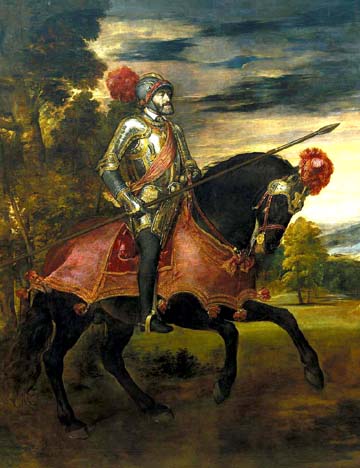 -  1526: I dieta di Spira;
-  1529: II dieta di Spira;
-  1530: dieta di Augusta: i principi “protestano” rifiutando le “confessioni augustane”;
-  1531: ingiunzione ai protestanti di sottomettersi;
-  1532: i principi si riuniscono nella lega di Smalcalda e Carlo V deve concedere il protestantesimo;
-  1541: dieta di Ratisbona: Carlo V decide di usare la forza;
1547: i principi vengono sconfitti a Mulberg;
-  1548: dieta di Augusta;
-  1552: ripresa delle azioni militari;
-  1555: pace di Augusta e concessione del protestantesimo sulla base del “cuius regio, eius religio”.
LA DOTTRINA LUTERANA
i principi protestanti devono difendere la religione, le rivolte non sono il giusto modo di preparare il regno di Dio
Dio è il solo a poter concedere la salvezza (il “servo arbitrio”)
Ecco i principali punti della dottrina luterana:
le opere buone non hanno un fine utilitaristico, ma servono a compiacere Dio
molti sacramenti che limitano l’onnipotenza di Dio vengono aboliti: rimangono solo il battesimo e l’eucarestia
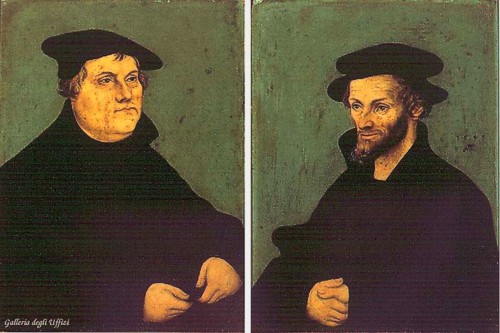 la Bibbia può essere interpretata dal singolo, non c’è bisogno della mediazione della chiesa
tutti i credenti sono pertanto sacerdoti (sacerdozio universale)
IL CONCILIO DI TRENTO ED I SUOI PROTAGONISTI
Il concilio di Trento fu convocato da papa Paolo III Farnese nel 1545 e durò fino al 1563. Nonostante fosse stato indetto per dirimere le controversie tra cattolici e protestanti, fu utilizzato dai primi per combattere i secondi. Vediamone i protagonisti principali:
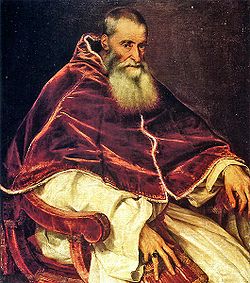 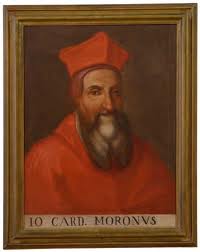 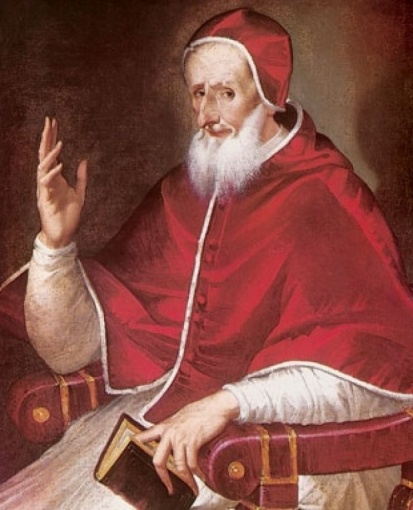 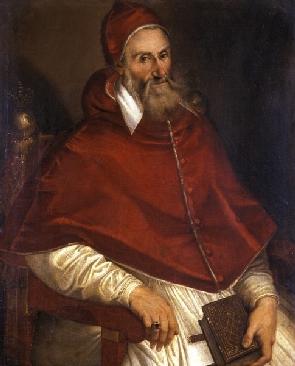 Giovanni Morone
(1509-1580)
Paolo III (1534-1549)
Paolo IV (1555-1559)
Pio IV (1559-1565)
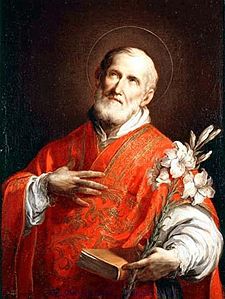 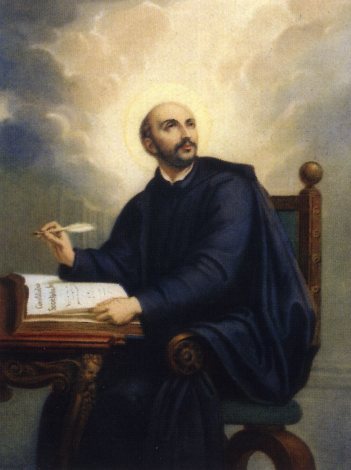 Filippo Neri (1552)
Ignazio di Loyola (1540)
LA CONTRORIFORMA
istituzione dell’Inquisizione (1542), che si occupava di controllare tutta la cultura filosofica, artistica e scientifica (conseguente stesura dell’indice)
rinnovamento degli ordini religiosi
La chiesa di Roma risponde alla Riforma rafforzando i dogmi confutati da Lutero durante il Concilio di Trento (1545-1563):
la giustificazione viene sia dalla fede che dalle opere (il “libero arbitrio”)
affermazione della validità dei sette sacramenti e della transustanziazione contro la consustanziazione
la Bibbia deve essere interpretata dalla chiesa (sacramento del sacerdozio)
affermazione del culto dei santi
SAN CARLO BORROMEO, PROTAGONISTA DELLA CONTRORIFORMA
San Carlo Borromeo (Arona 1538 - Milano 1584) fu una delle figure più autorevoli del cattolicesimo moderno nato dalla Controriforma. Dopo la laurea in diritto canonico, fu a Roma presso lo zio, il pontefice Pio IV, che lo chiamò ad assolvere vari uffici politici e religiosi. Nelle fasi finali del concilio di Trento fu tra i più attivi: è sua la stesura del “Catechismus romanus ad Parochas”, il testo previsto dal Concilio per l'educazione religiosa del popolo.
Nel settembre 1565 si insediò nella diocesi di Milano come arcivescovo e cardinale. Da quel momento la sua azione fu tutta legata alla vita della grande diocesi lombarda, acquistandogli, già agli occhi dei contemporanei, la fama di riformatore e di "vescovo modello".
Oltre che nella ricostituzione morale e amministrativa della diocesi, Carlo Borromeo si impegnò a fondo nell'opera di riforma del clero - dando spazio ai nuovi ordini religiosi gesuiti, teatini e barnabiti e organizzando i seminari - e in un'azione pastorale esplicatasi attraverso le visite pastorali e la convocazione di ben undici sinodi diocesani e sei concili provinciali. L'opera instancabile prestata durante la peste del 1576-77 segnò il momento più alto del suo ruolo di pastore. Sensibile nei confronti della cultura sacra e profana, Borromeo istituì numerose scuole e collegi per laici (il collegio di Brera, il collegio Borromeo di Pavia) e riportò a nuova vita lo Studio di Bologna. Fu canonizzato il 1 novembre 1610. Anniversario: 4 novembre.
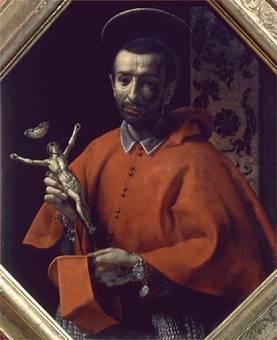